Module 5.11 – Rheumatoid arthritis
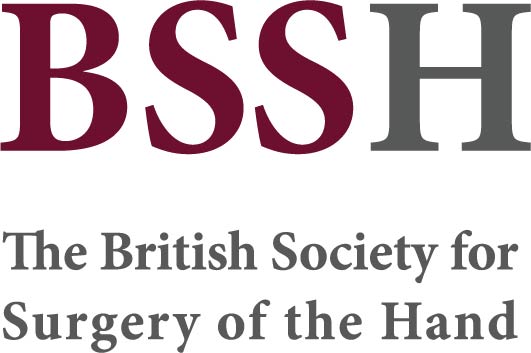 Objectives

To understand the pathophysiology and stages of rheumatoid joint involvement 
To understand the goals of treatment including preserving and restoring function 
Understanding tendon ruptures including single or multiple flexor and extensor tendon ruptures and operative methods available 
To understand joint deformities in rheumatoid arthritis and the treatment options